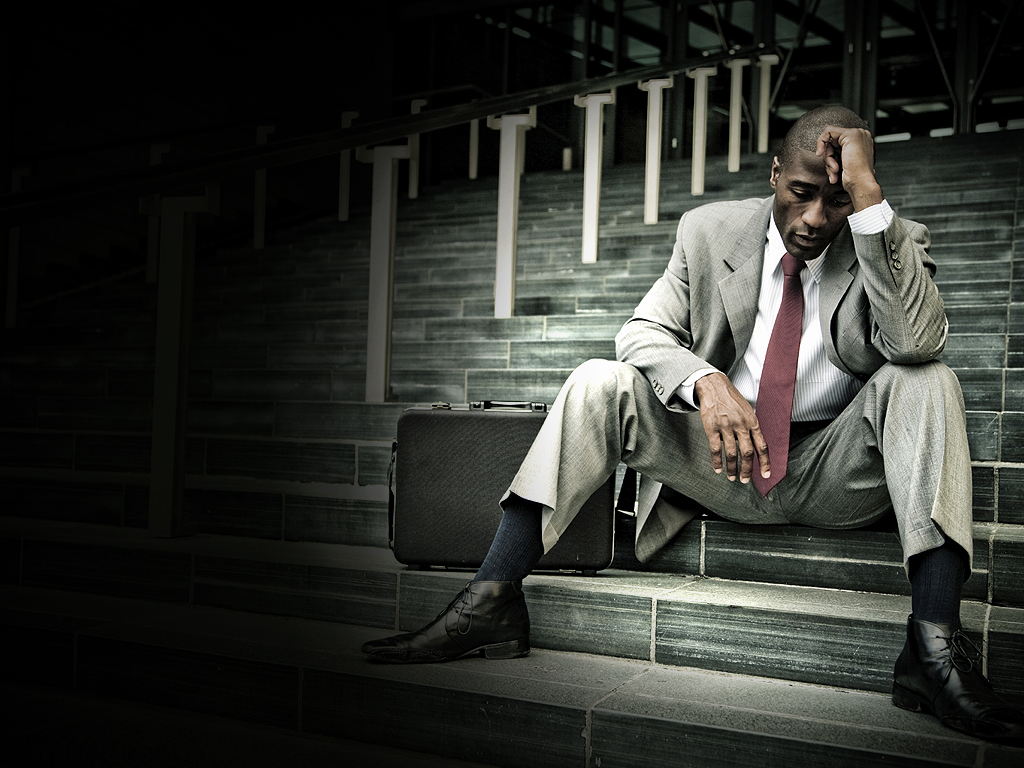 Lecture 8: Euroscepticism as a response to decline
Euroscepticism as a Response to Decline
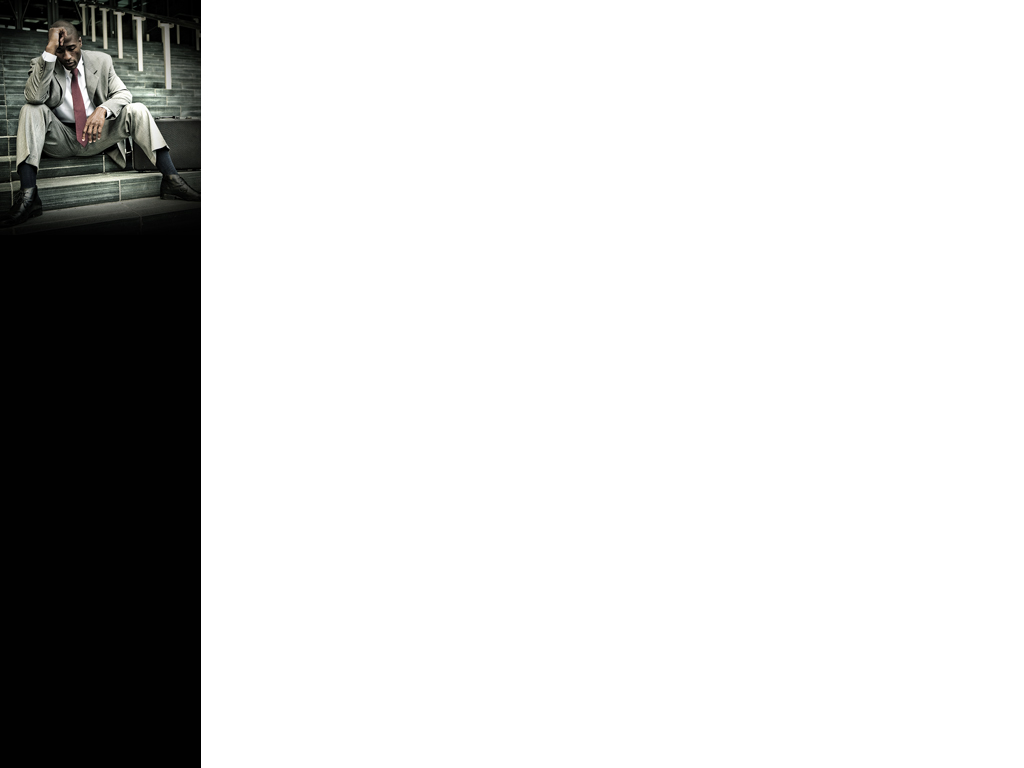 Defining Euroscepticism in the Italian Context
Soft vs. Hard Euroscepticism
Economic vs. Political Euroscepticism
Evolution of Eurosceptic sentiments in Italy
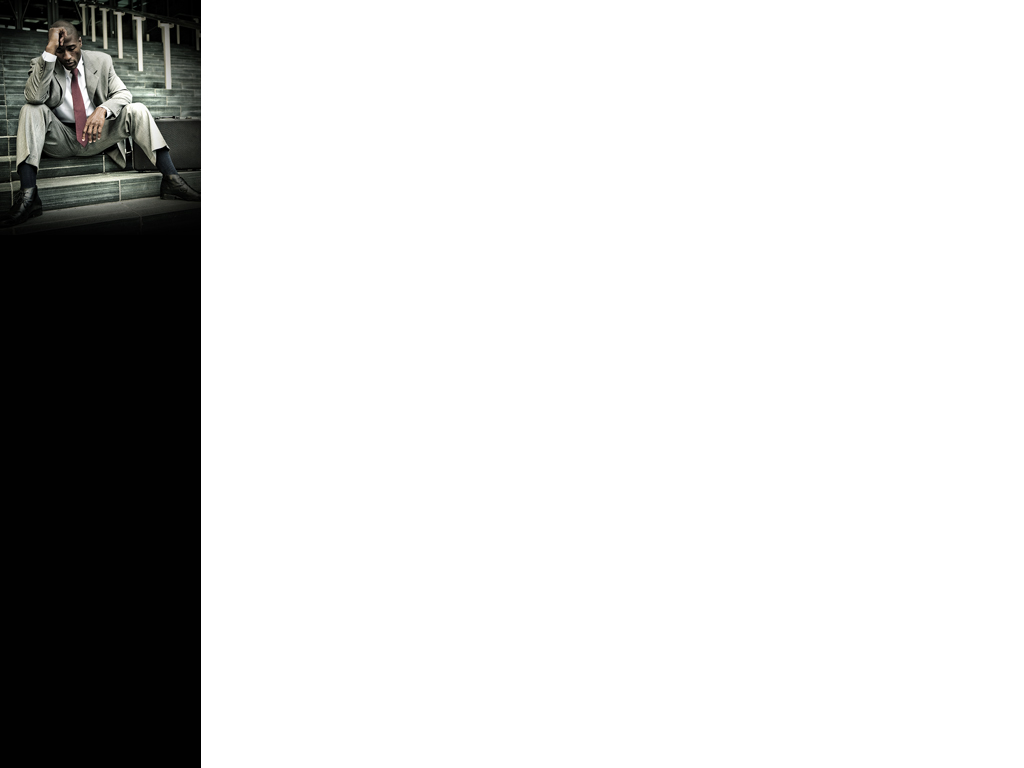 Main Eurosceptic Parties and Movements
Lega (formerly Northern League)
Five Star Movement (M5S)
Fratelli d'Italia (Brothers of Italy)
Minor parties and movements
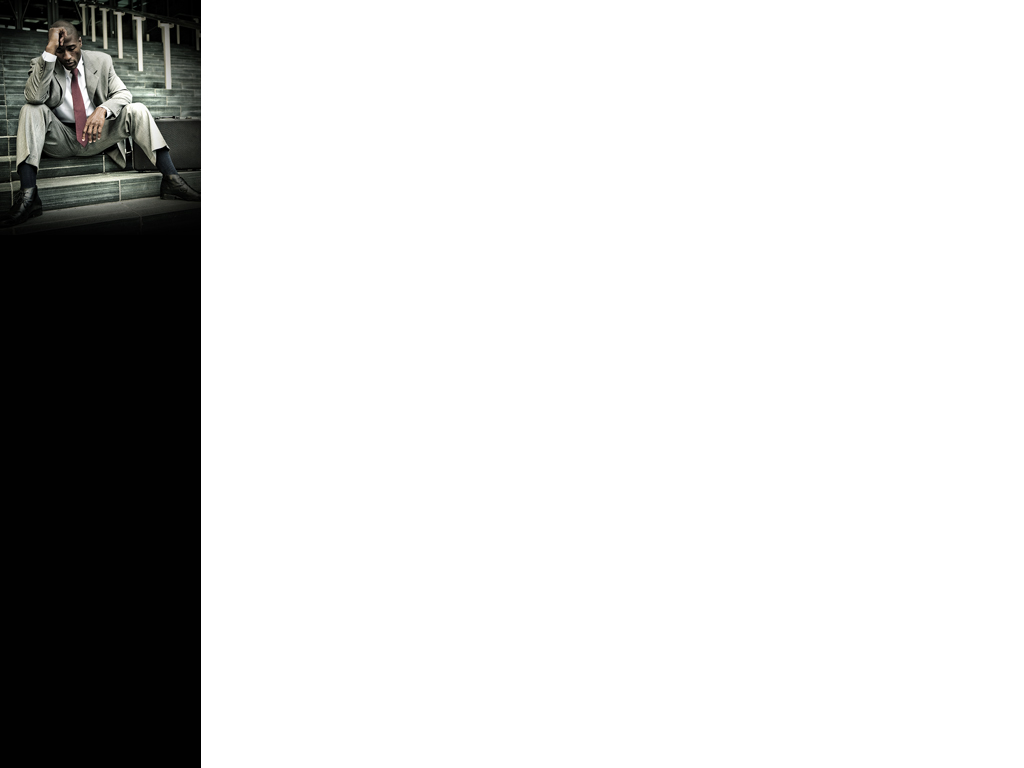 Lega's Eurosceptic Position
From regionalism to national sovereignty
Anti-immigration rhetoric linked to EU criticism
Economic nationalism and Euro-skepticism
Alliances with other European far-right parties
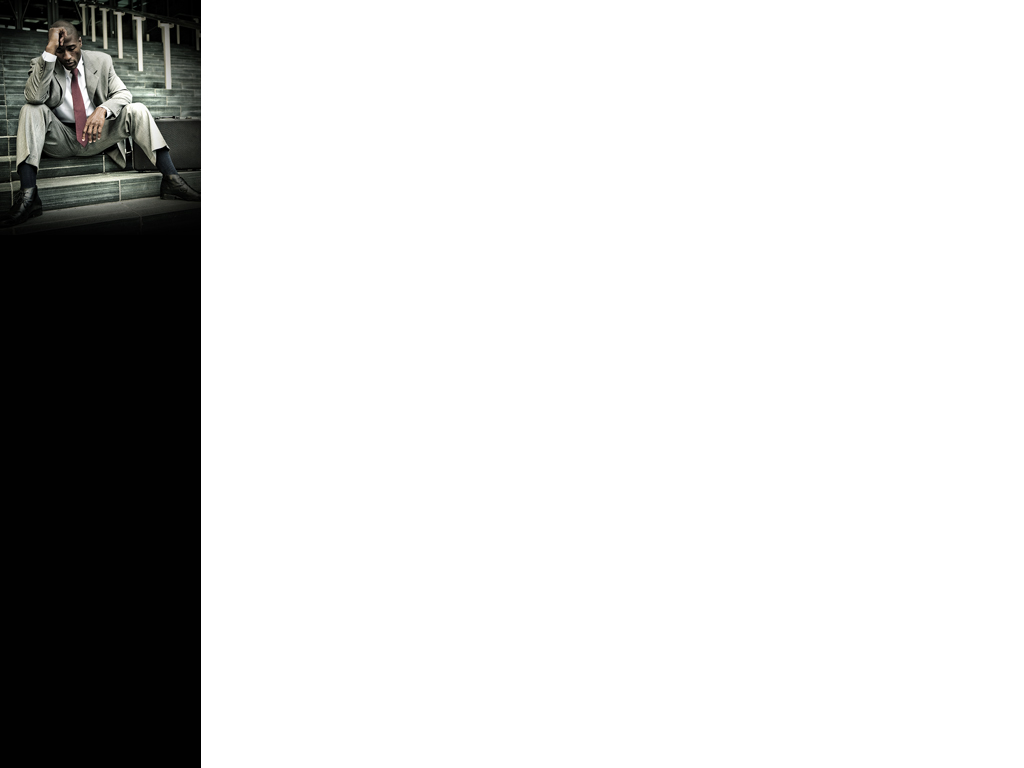 Five Star Movement's Evolving Stance
Initial strong Euroscepticism
Calls for Euro referendum
Gradual moderation of anti-EU positions
Balancing act in government
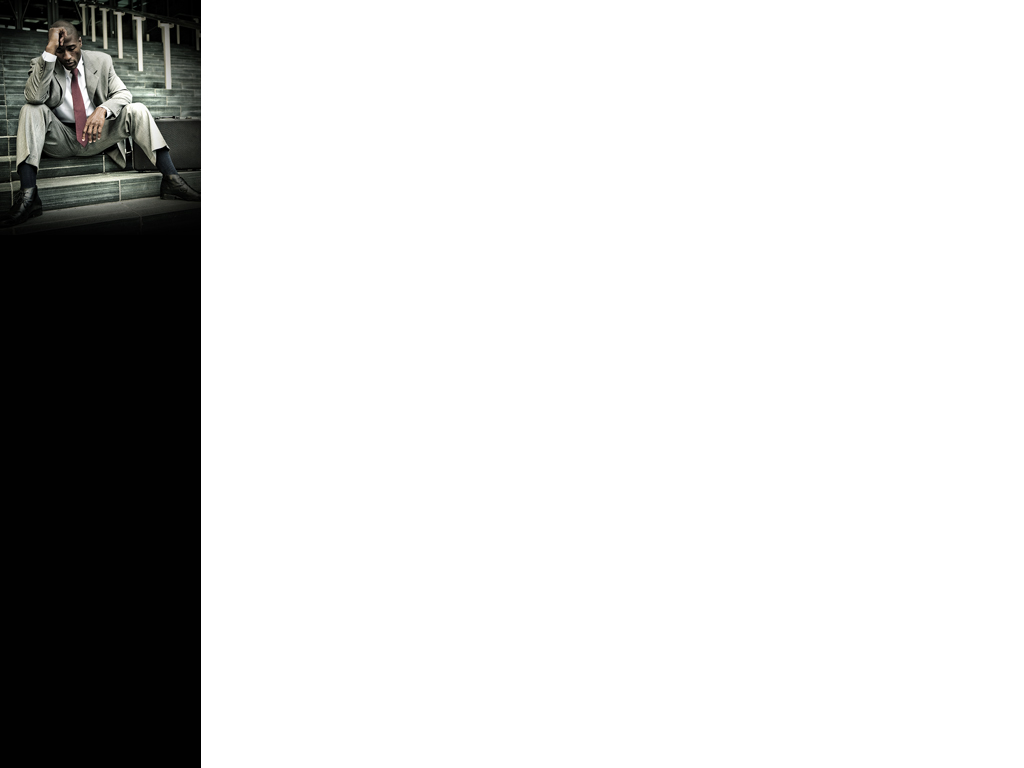 Fratelli d'Italia's Euroscepticism
National conservatism and sovereignty
Criticism of EU economic policies
Pro-NATO stance vs. EU defense integration
Vision of a "Europe of nations"
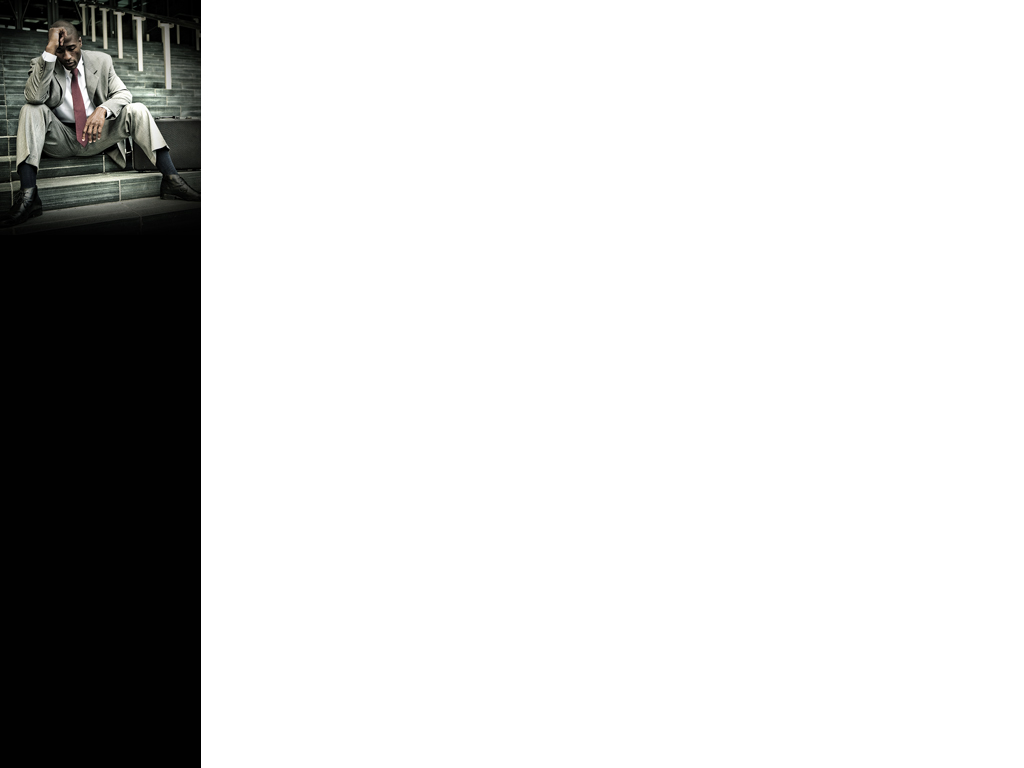 Common Themes in Italian Euroscepticism
Loss of economic sovereignty
Criticism of austerity measures
Immigration and border control
Democratic deficit in EU institutions
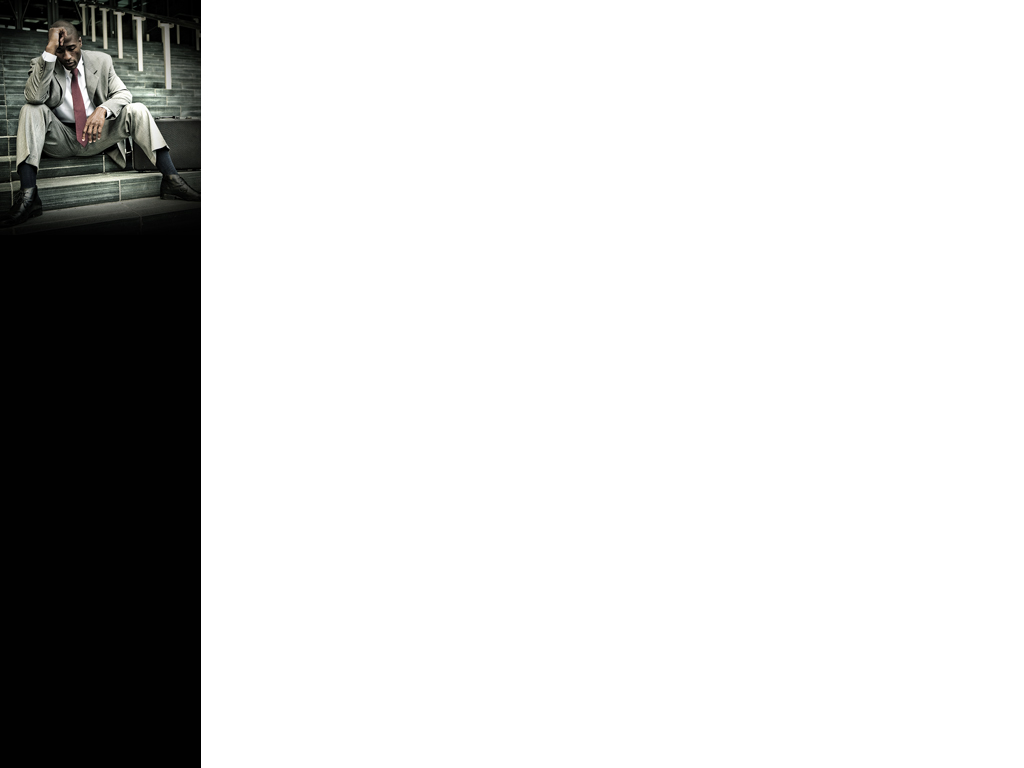 Economic Decline and Euroscepticism
Correlation between economic performance and EU support
Impact of austerity measures on public opinion
Perception of EU as constraint rather than opportunity
Blame attribution: national vs. EU responsibility
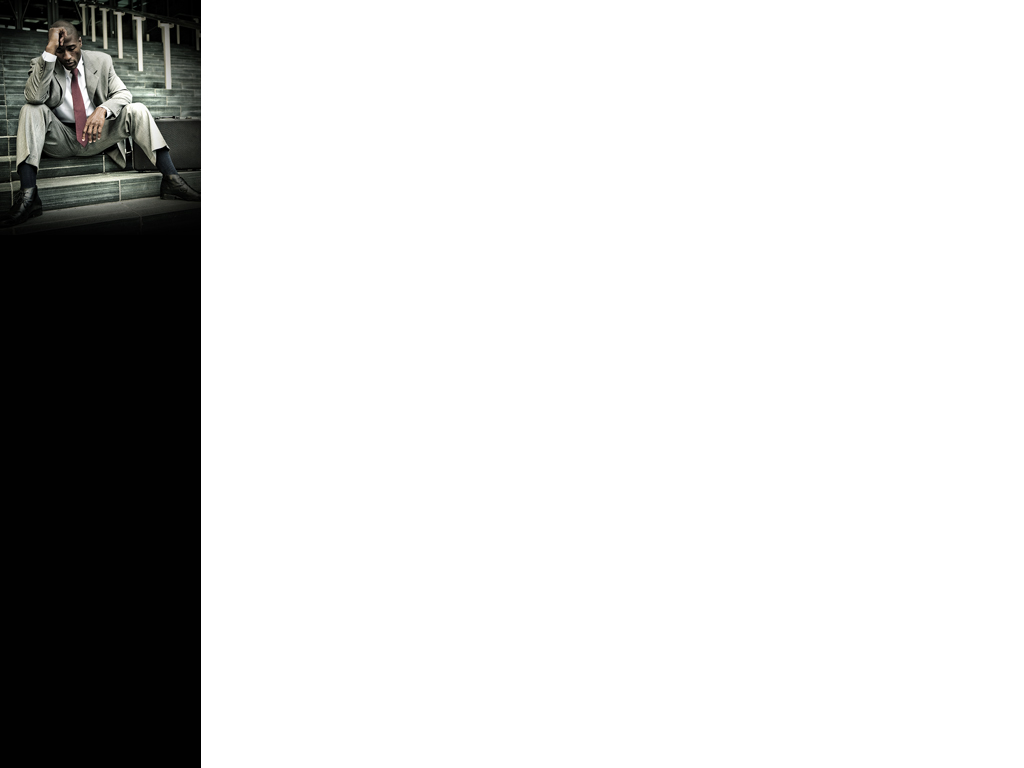 Social and Demographic Factors
Generational differences in EU attitudes
Educational and socio-economic divides
Urban vs. rural Euroscepticism
Regional variations in anti-EU sentiment
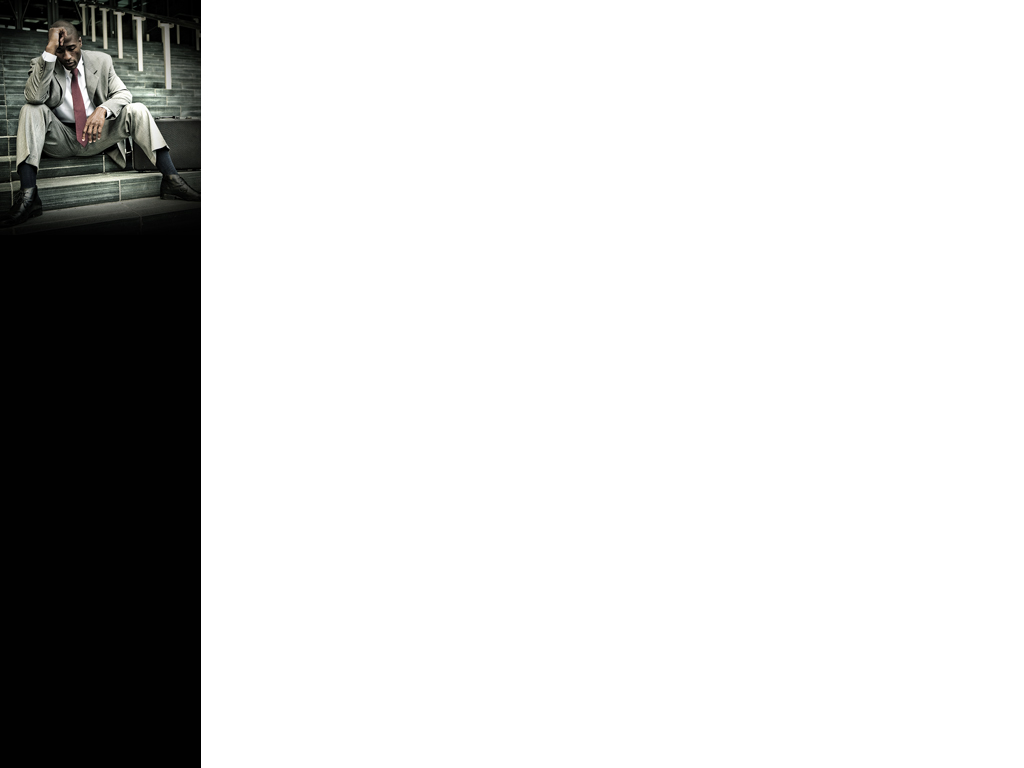 Media and Public Discourse
Role of traditional and social media in spreading Euroscepticism
Framing of EU issues in Italian media
Impact of disinformation and "fake news"
EU communication strategy in Italy
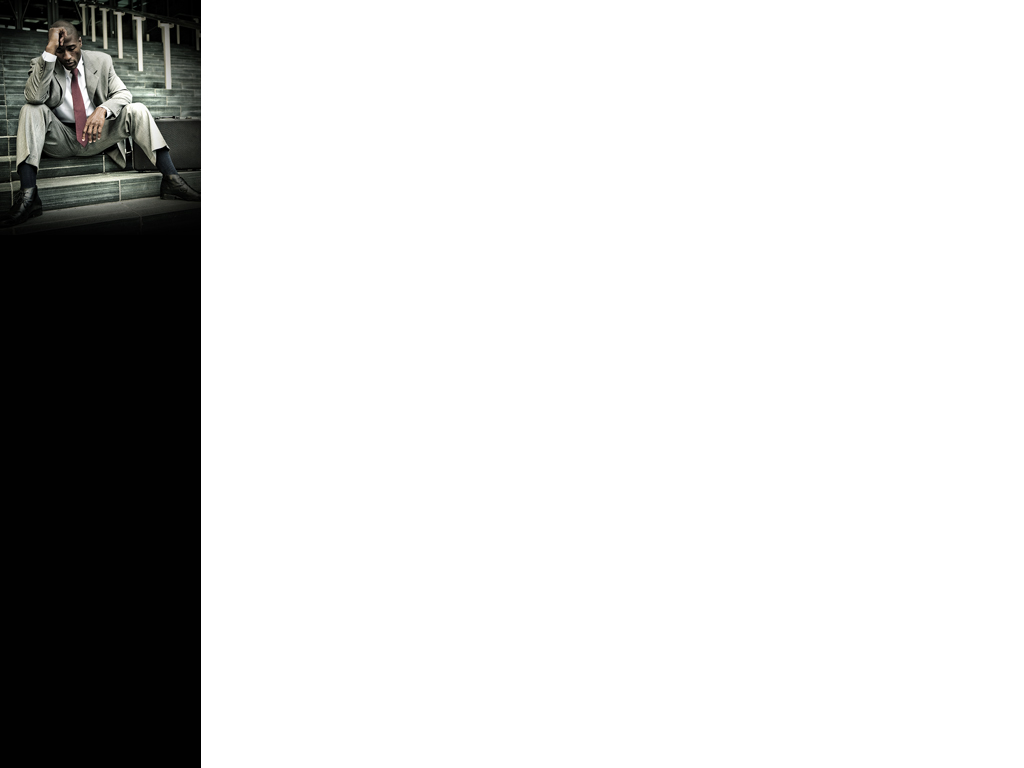 Euroscepticism and National Identity
Resurgence of nationalism and patriotism
Cultural arguments against European integration
Perception of EU as threat to Italian traditions
Competing visions of Italy's place in Europe
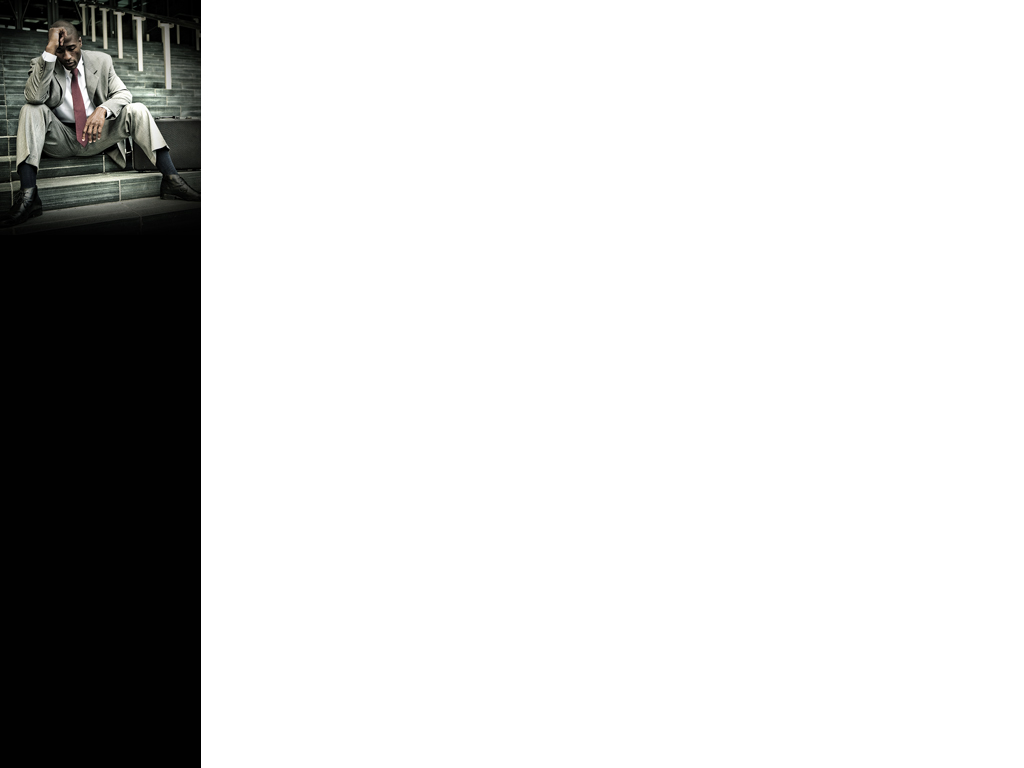 Future Trajectories of Italian Euroscepticism
Potential for mainstream party adoption of Eurosceptic positions
Impact of future economic and political crises
Prospects for EU reform and its effect on Italian public opinion
Scenarios for Italy-EU relations in the coming years